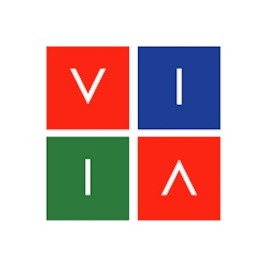 viiaPackage basics
Workshop - Day 2
Marijn Drillenburg and Reinier Ringers
March 23rd & 30th 2022
Internal use only
Contents of the workshop – Day 2
Recap

Fixed base analyses
Loads and supports
Eigenvalue analysis

Servers

The VIIA team
Automating team
Technical masters
Knowledge team
Taskforces
Flexbase analyses
Loads and supports
Result handling: Geo-output

Strengthening measures

Reporting
BSC
TVA
Appendices
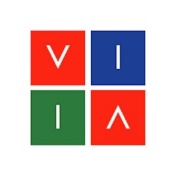 2
Recap
Modelscript
Generate json
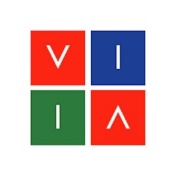 3
Fixed base analyses – Loading
Protocol
Main script

Load the model


Convert imposed loads to self weight for fixed base analyses (A1-A4)

Make sure to
project = viia_create_project(project_name='XXXX', version_nr=1)
project.viia_read_dump('model/XXXX-model', False)
# Convert imposed loads to self weight (as extra density), imposed loads are created in modelscriptproject.viia_convert_imposed_loads_to_self_weight()# Create the load combination for dead load (static situation)project.viia_create_loadcombination_static()
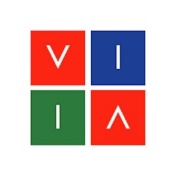 4
Fixed base analyses – Supports
Protocol
Create fixed base supports (example for shallow foundations)


Provide numerical constraint for columns and beams
# Add fixed base supports for shallow foundation (to fstrip collection)project.viia_create_supports('FixedBase’)
# Add boundary springs which prevent beams and columns from spinningproject.viia_create_all_boundary_springs_for_static_analysis(spring_stiffness=50)
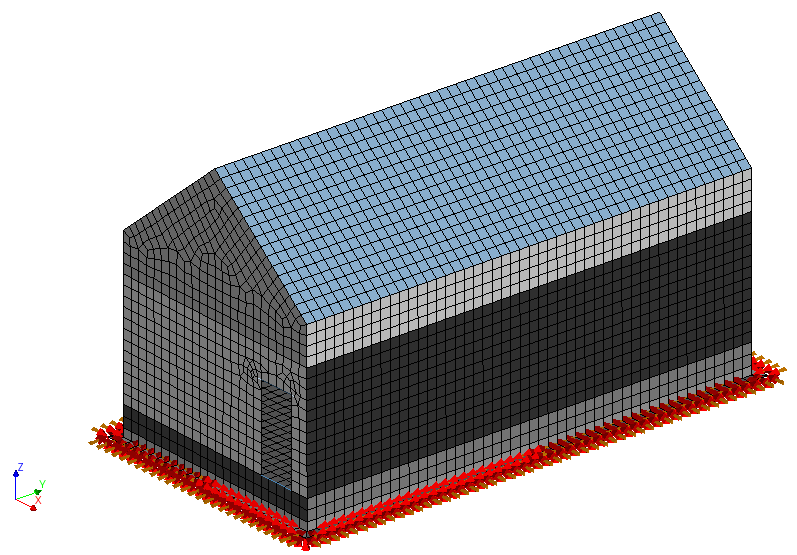 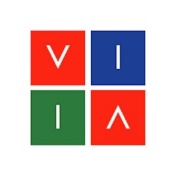 5
Fixed base analyses – Linear materials
Protocol
Convert to linear material properties


(and back)
# For fixed base analysis set the materials (temporarily to linear)project.viia_linear_properties()
project.viia_non_linear_properties()
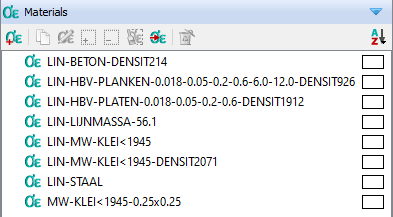 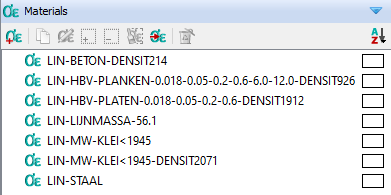 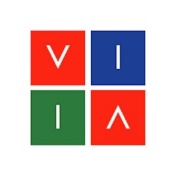 6
Fixed base analyses – Static
Protocol
Run static linear elastic analysis (A1)
Select run = True to run directly in DIANA and handle results
# Linear elastic static calculation (step A1 protocol)project.viia_analysis(analysis_nr='A1', run=True)
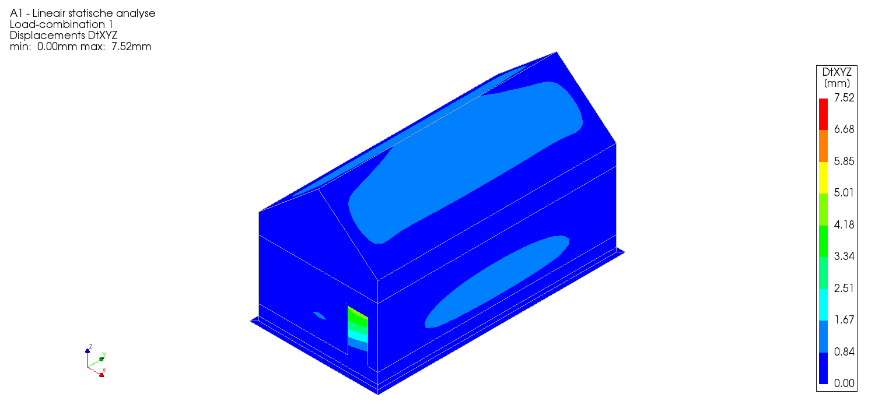 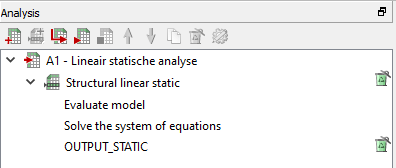 00:00:00 Out-file of A1 - Lineair statische analyse moved to analysis folder.
00:00:00 Result-file of A1 - Lineair statische analyse is locked, a copy is made in analysis folder.
00:00:00 The sum of the vertical loads is 829.3 kN.
00:00:00 The center of mass is x: 2.993 m and y: 6.021 m.
00:00:00 Runtime of A1: 24.5 s
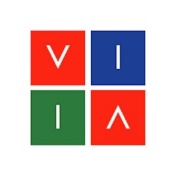 7
Fixed base analyses – Booleans mainscript
# Boolean to add boundary springs during static analysisboundary_spring_static = False# Analysisanalysis = ['A1']num_modes = 100signal = ['S1']run_analysis = Truepictures = True# Boolean for mesh checkmesh_check = True# Boolean for applying connectionsdetailing = True# Boolean for report creation, set to True to create reportreport = Falsegoverning_analysis = 'S1'# Boolean for cost quantitiescost_quantities = False
Analysis
Select analysis from A1, A2, A3, A4, A7, A10, A12, A13, A15.
Multiple inputs allowed.
 
Num_modes
Select the number of modes for A3 and/or A7.

Signal
Select analysis from S1, S2, S3, S4, S5, S6, S7, S8, S9, S10, S11.
Multiple inputs allowed.

Pictures
Create model pictures. This will be extended for result pictures, when you don’t want to generate result pictures when running analysis.

Cost_quantities
Generate and send cost key figures to cost engineer.
8
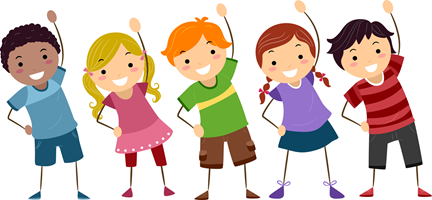 Fixed base analyses – Exercise 5
Run the eigenfrequency analysis
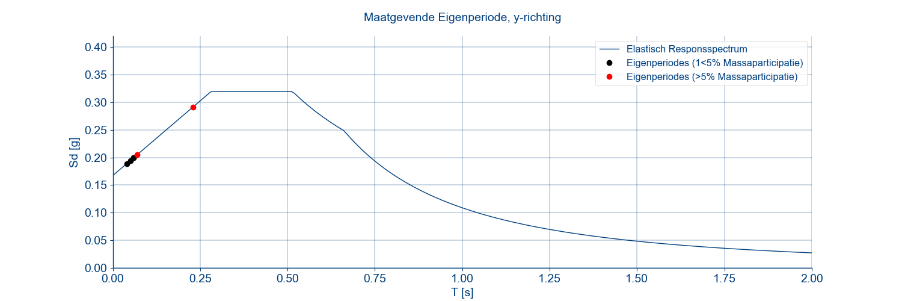 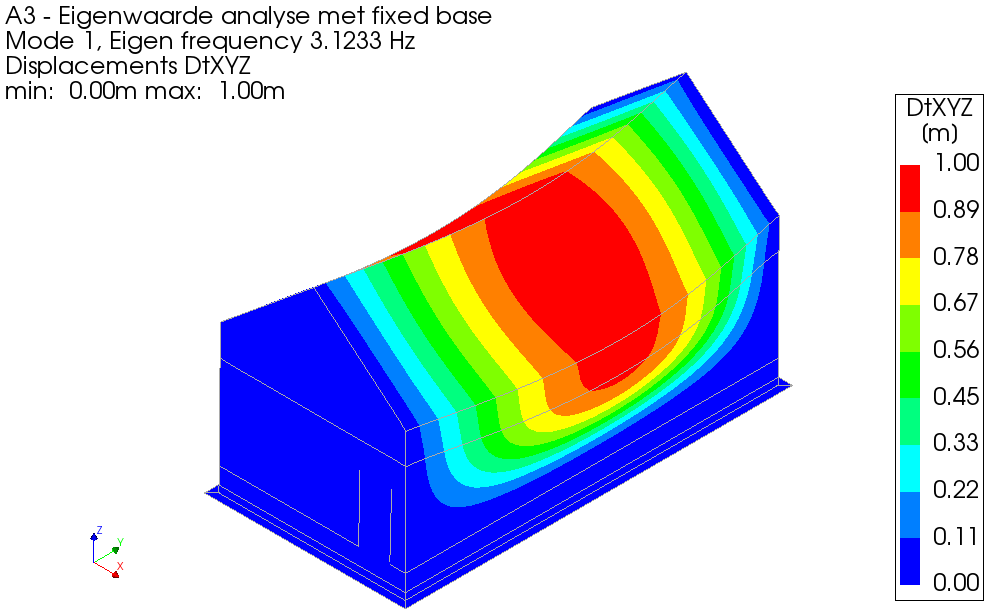 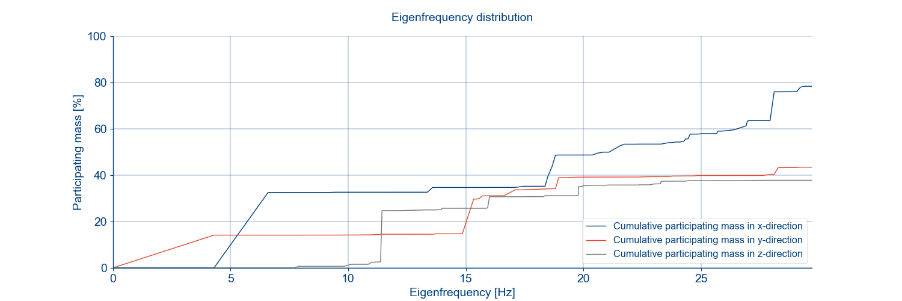 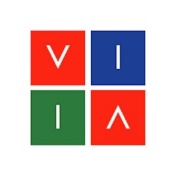 9
Fixed base analyses – LTH
Protocol
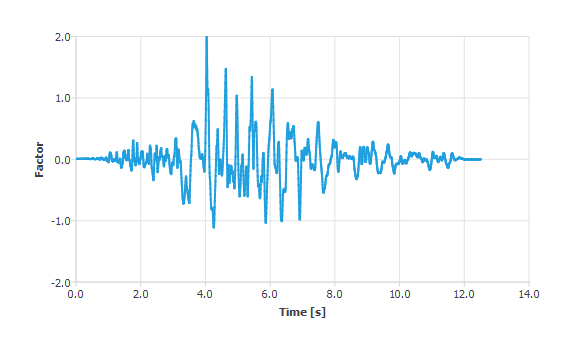 Apply the base motions


factor * ags * importance_factor * nlth_factor

Importance factor (Consequence class in MYVIIA)
CC1=1.0, CC2=1.1, CC3=1.2
NLTH factor 1.1 (7 signals)
ags (MYVIIA)
NEN cluster (MYVIIA)

9.8432532967 m/s2 * 0.1672g/1g * 1.1 * 1.1 = 1.9914 m/s2
project.viia_create_loads('Base motion')project.viia_add_basemotion_signals()project.viia_create_loadcombination_base_motion(‘S1')
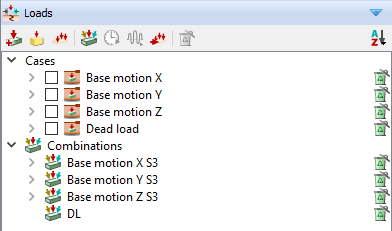 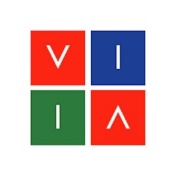 10
VIIA Servers
Protocol
Request access to Reinier or Jurriaan
WPS will create SZ1 credentials
We will provide access to the server
Move files: \\NLRTMGHPAPS004\exchange

Policy
Stick to folder naming
Don’t use as external disk
Close all applications when you leave
Empty recycle bin
Sign out
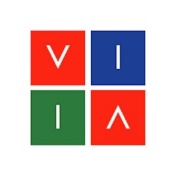 11
23 March 2022
12
The VIIA team – Proposal
Consequence class
The process of an object
Size
Tender
Complexity
Client NCG
VIIA (MT)
Budget
Proposal
MRS/NLTH/REF
Objectparts
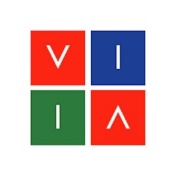 Scope
13
The VIIA team – Object
The process of an object
Tender
Desk study
Inspection
Inspection report
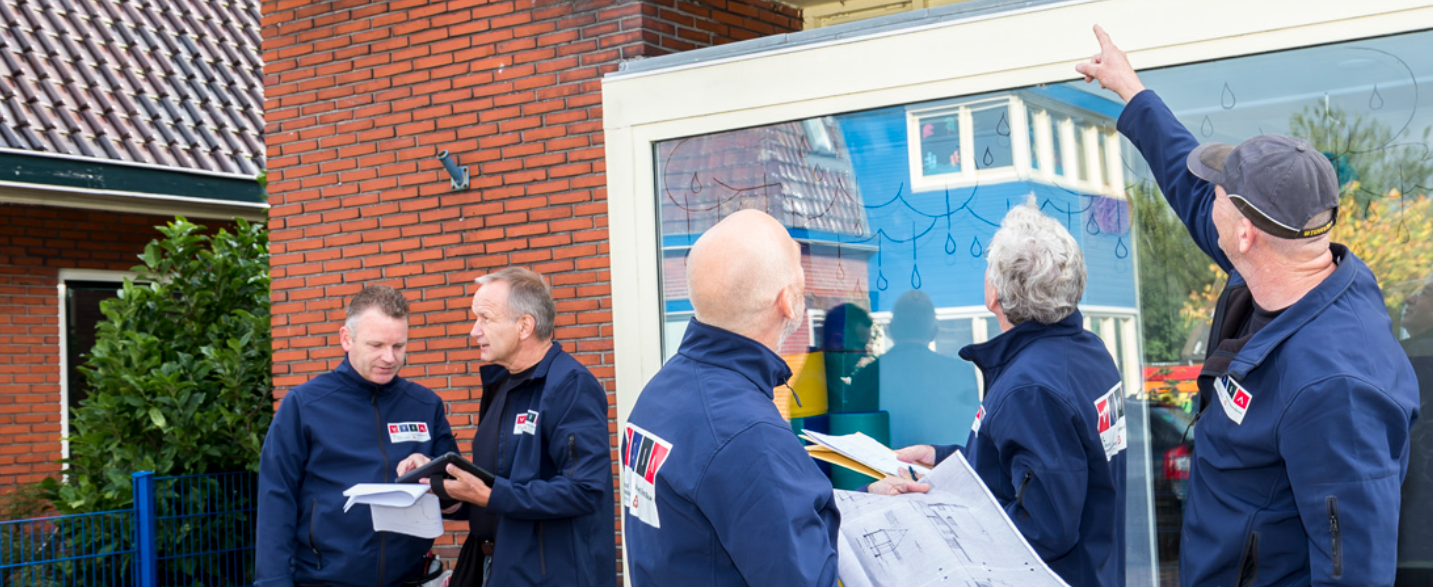 Proposal
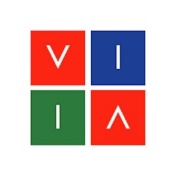 14
The VIIA team – Object
The process of an object
Tender
Engineering
Cost engineer
Editors
Proposal
Geo
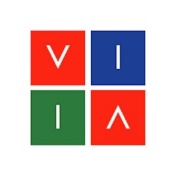 15
The VIIA team – Engineering
The process of an object
Tender
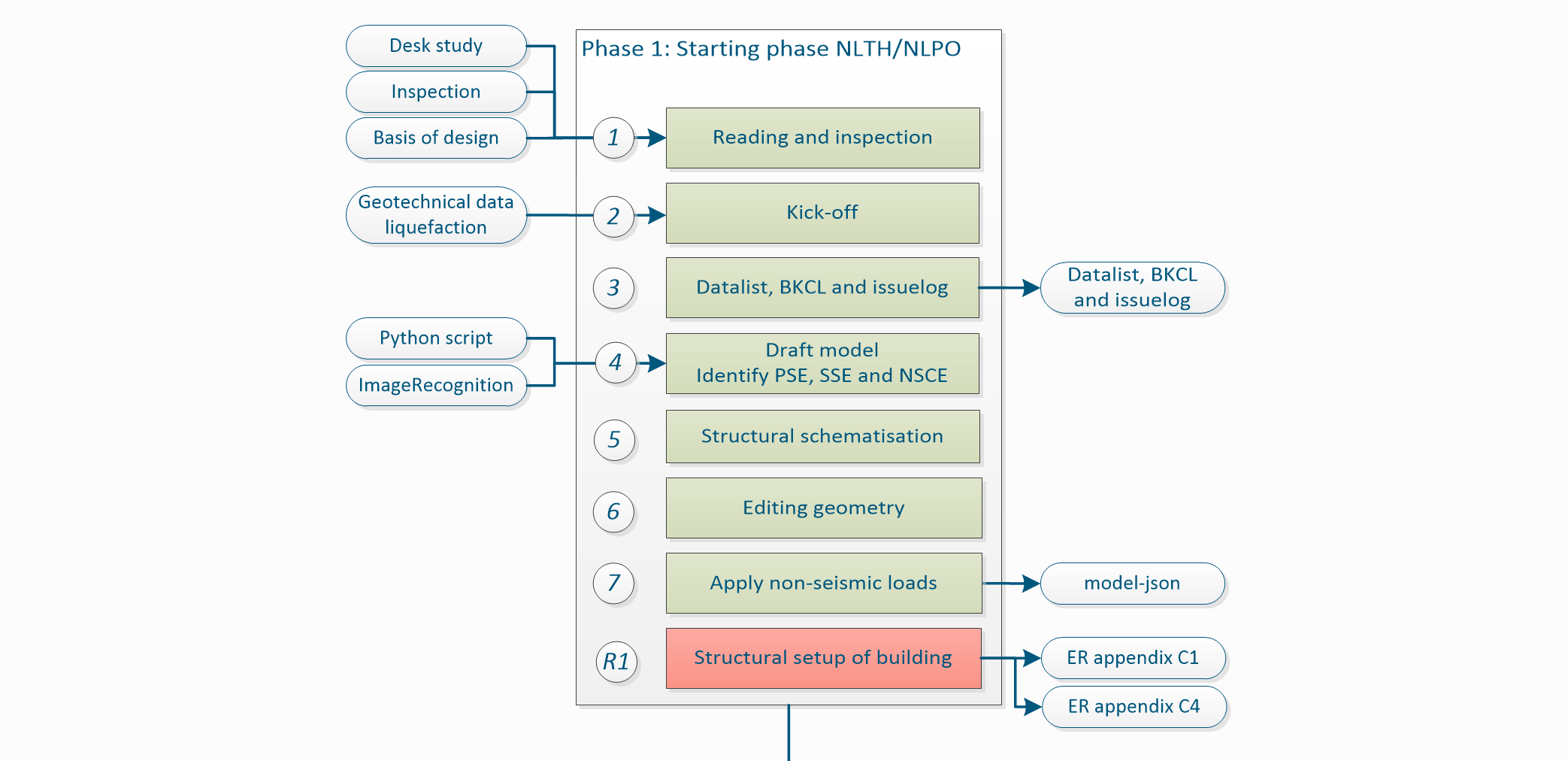 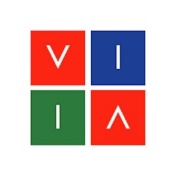 16
The VIIA team – Engineering
The process of an object
Tender
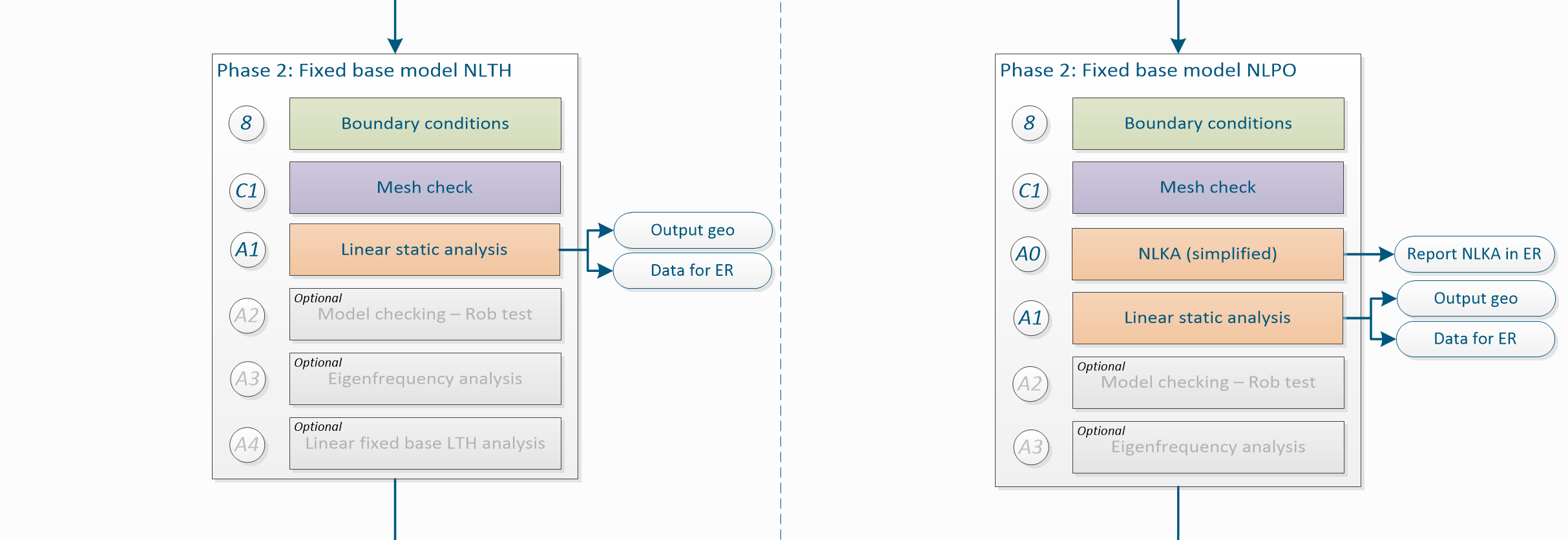 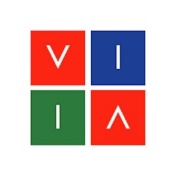 17
The VIIA team – Engineering
The process of an object
Tender
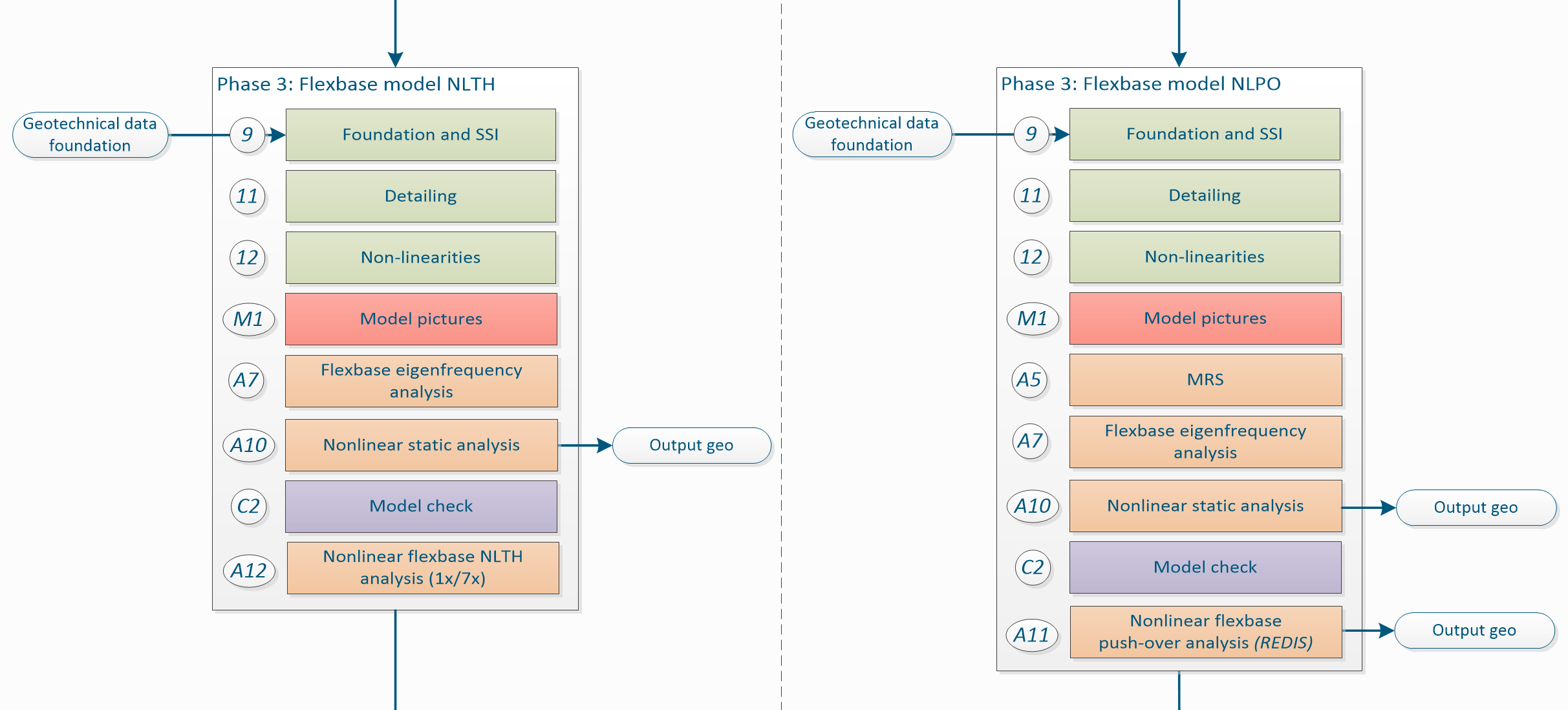 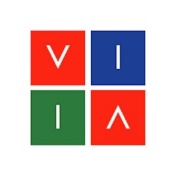 18
The VIIA team – Engineering
The process of an object
Tender
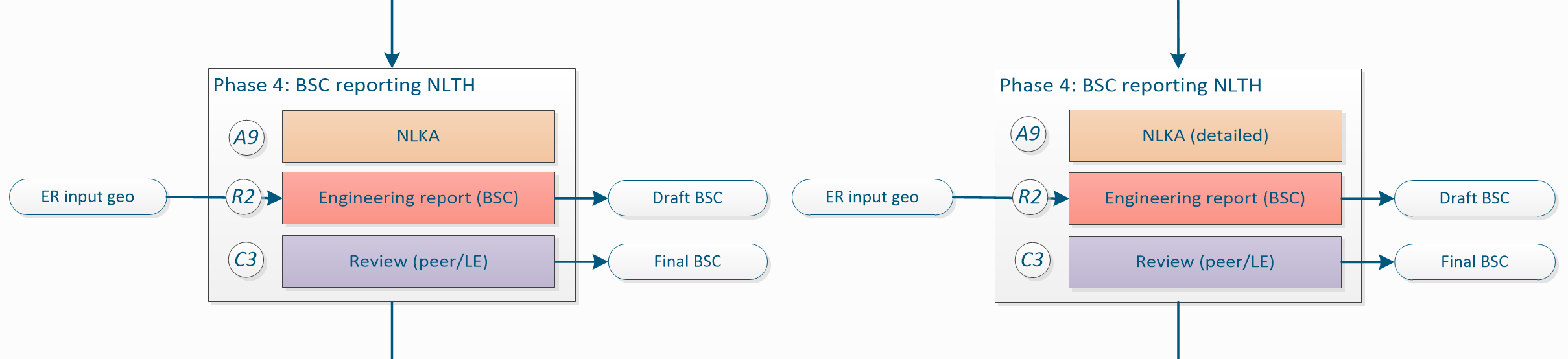 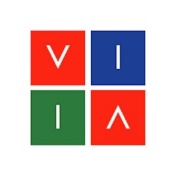 19
The VIIA team – Engineering
The process of an object
Tender
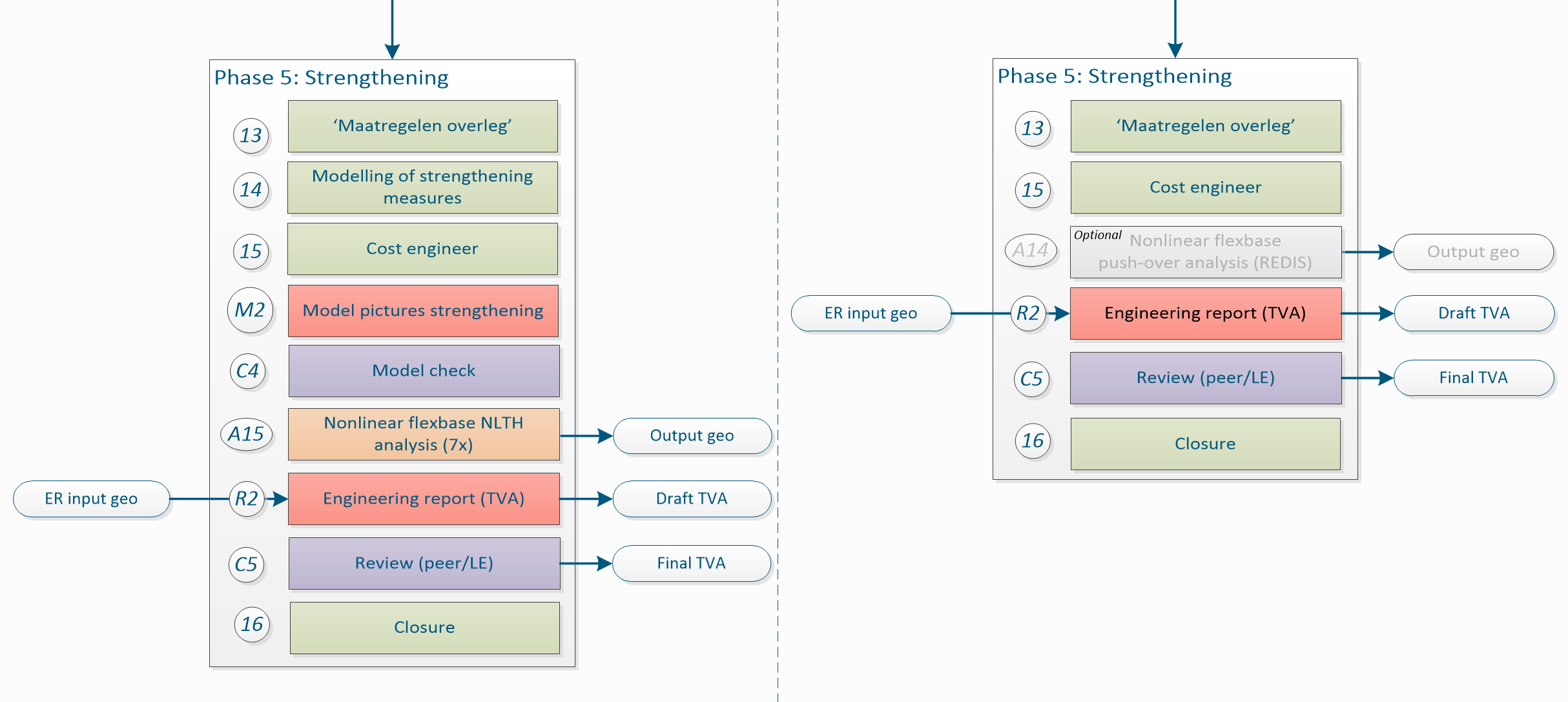 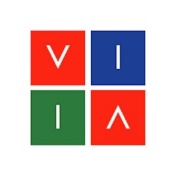 20
The VIIA team – Engineering
Team 
Technical master
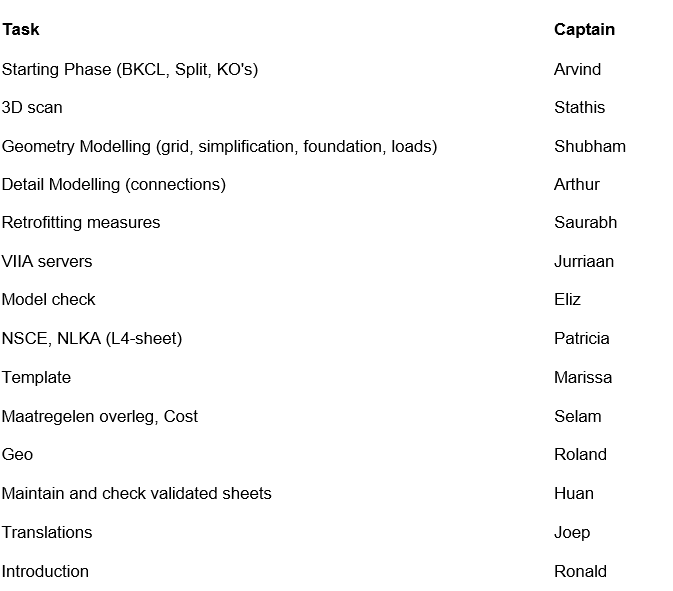 Tender
Task force
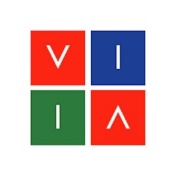 21
The VIIA team – Engineering
Team 
Technical master
Task force
Automating team
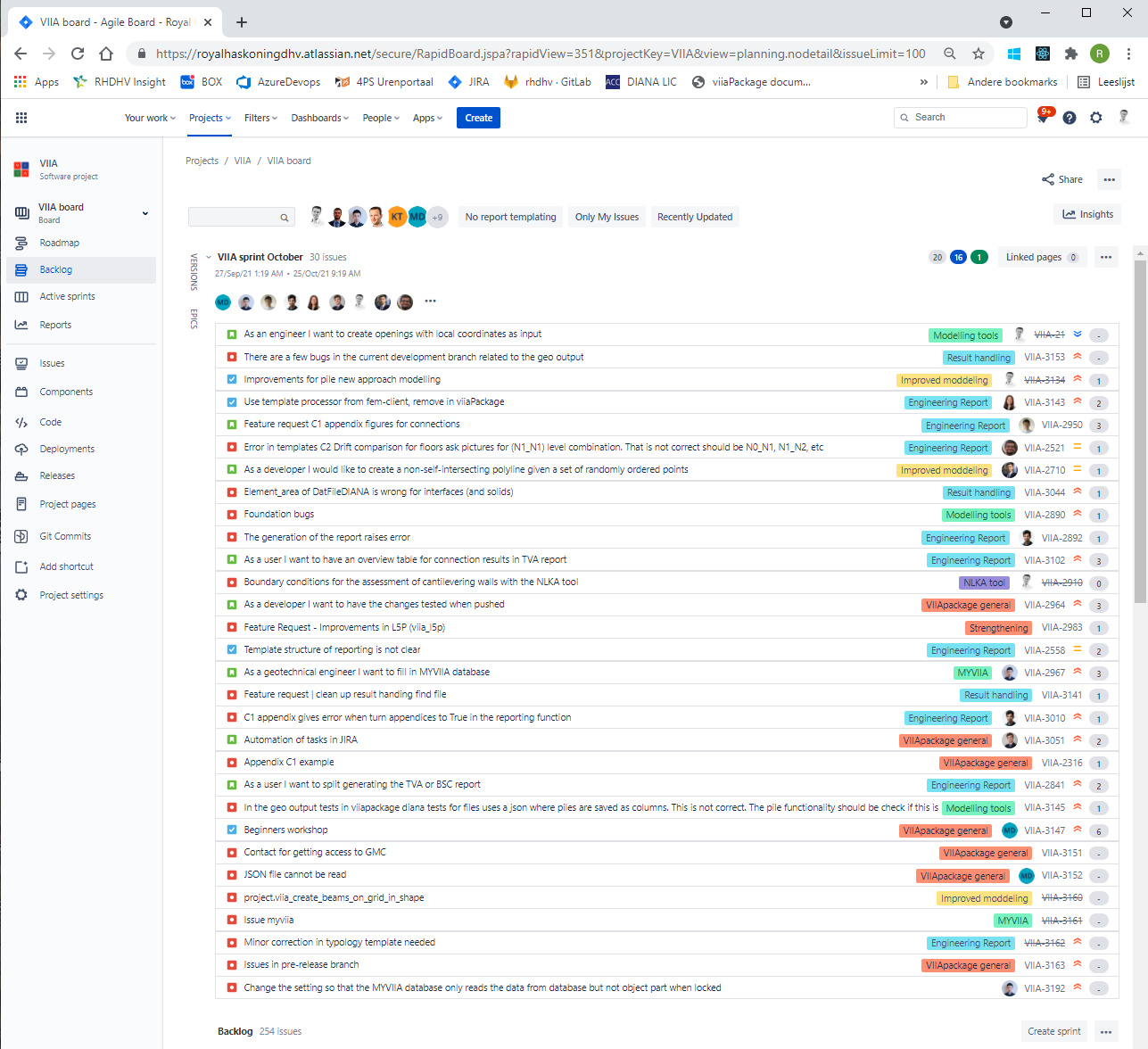 Tender
Knowledge team
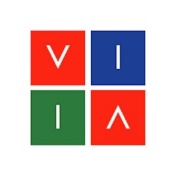 22
Reporting bugs / issue report
The issue report should provide:
name (without we cannot contact user and ask specifics),
scripts to reproduce the error (mainscript and model-json or modelscript) (if we can’t reproduce the error we will not be able to check if issue is solved),
clear description of the error encountered and why that is an error (sometimes we get remarks like the piles don’t work…),
clear description of the requirements of the solution (code-snippet if you solved the issue yourself),
environment: version of the fem-client and the version of the viiaPackage (including last date of updating the branch, or better the branch hash),
explanation of the attempts that have been undertaken to solve the issue.
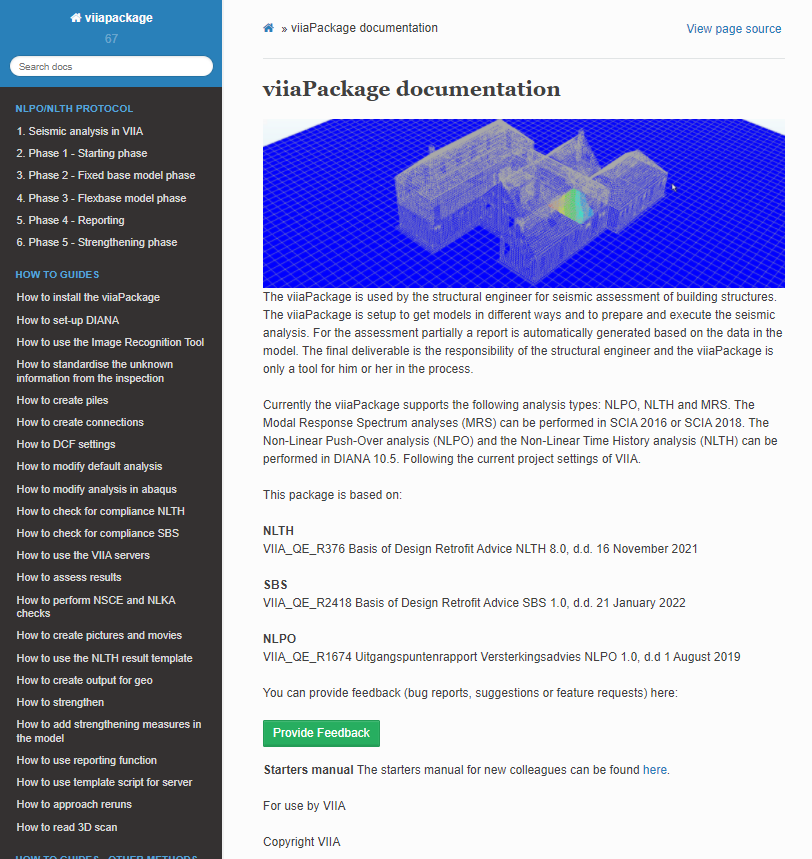 23
Flexbase analyses – Supports
Protocol
Creation of flexbase supports
'MATERI'   1 NAME   USRDEF_940M_100%     DSNZ     4.15138E+08     DSSX     4.15138E+08     DSSY     4.15138E+08     RAYLEI    6.26231E-02 5.28754E-04     USRIFC COULOMB     USRVAL   5.2100E-01 1.5000E+05     USRSTA   0.0'END'
# =====================================================================================================================#                                       Flexbase model supports (step 9 protocol)# =====================================================================================================================# Create flexbase supports if any analysis is selected after A4if any(a not in ['A1', 'A2', 'A3', 'A4'] for a in analysis) and project.version == 1:    # Shallow foundation interface for flex base    # Select for FexBaseGlobal or FlexBaseFinal (provide file from geo-technical adviser)    # Delete this part if there is no shallow foundation in the model    project.viia_create_supports(support_type='FlexBaseGlobal', material_file='USRDEF_940M_100%.dat')    # Example FlexBaseFinal    # project.viia_create_supports(    #     support_type='FlexBaseFinal',    #     additional_supported_shapes=['N0-VLOEREN-LIN-BETON-150-1'],    #     material_dictionary={    #         'USRDEF_XXXX_100%.dat': [fstrip for fstrip in project.collections.fstrips],    #         'USRDEF_XXXX_100%_floor.dat': ['N0-VLOEREN-LIN-BETON-150-1']})
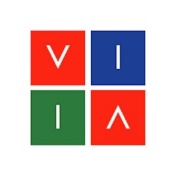 24
Flexbase analyses – Supports
Protocol
Combination of Fixed support and interface (shallow foundation)/spring (pile foundation)
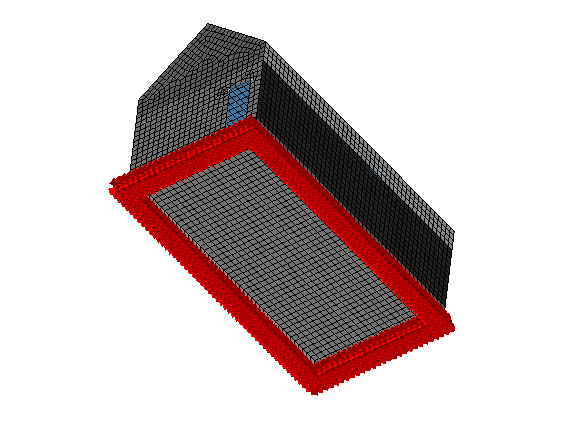 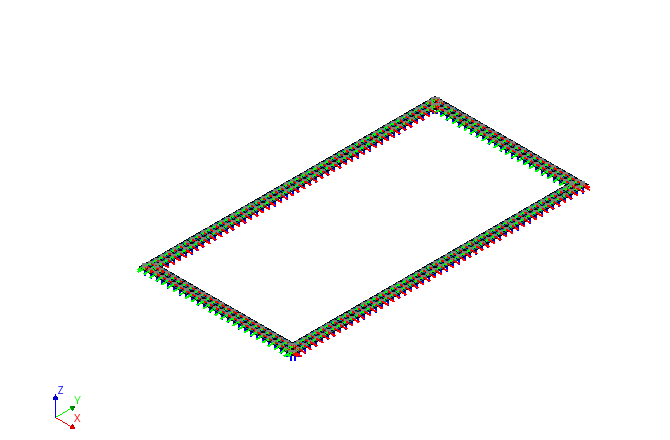 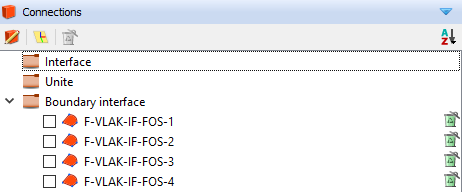 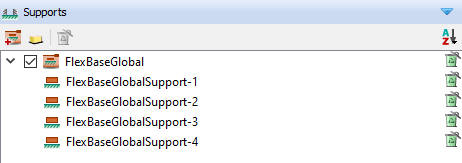 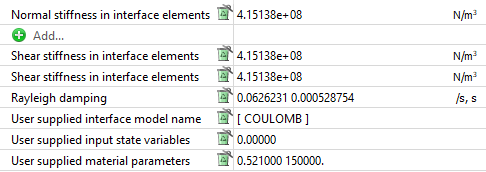 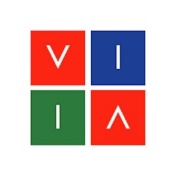 25
Flexbase analyses – Loads
Protocol
Eigenfrequency analysis (A7)


Non-linear static analysis (A10)
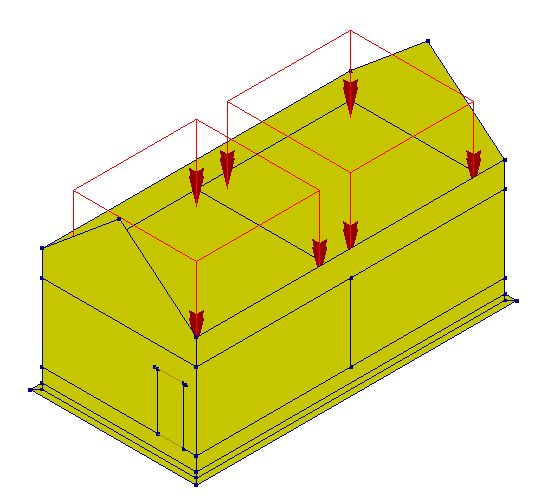 # Eigenvalue analysis flexbase (step A7 protocol)if 'A7' in analysis:    project.viia_analysis(analysis_nr='A7', run=run_analysis, nmodes=num_modes)
Protocol
# Nonlinear static flexbase analysis (step A10)if 'A10' in analysis:    # Convert imposed loads to self weight (as extra density), imposed loads are created in modelscript    project.viia_convert_self_weight_to_imposed_loads()    project.viia_analysis(analysis_nr='A10', run=run_analysis)    project.viia_convert_imposed_loads_to_self_weight()    warnings.warn(f"Imposed Loads have been converted to self weight. If not running analysis directly "                  f"(i.e. 'run_analysis' is set to False), then analysis is incorrect. Close DIANA and open A10 from "                  f"{project.diana_settings.current_analysis_folder}")
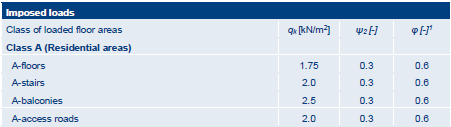 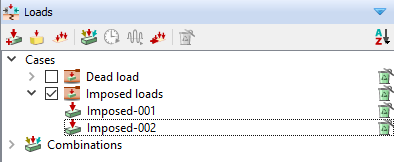 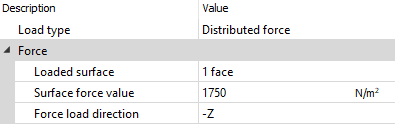 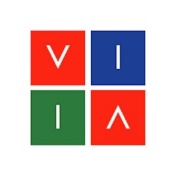 26
Flexbase analyses – Loads
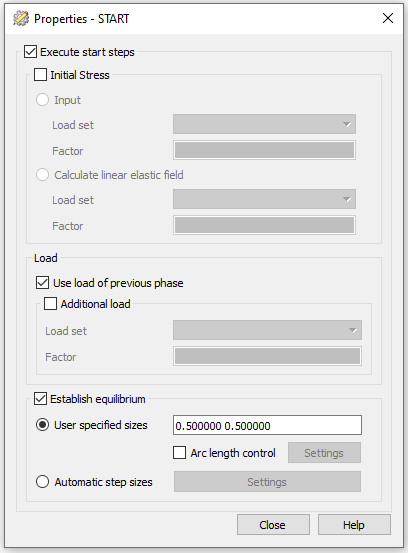 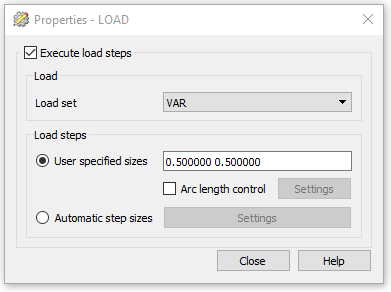 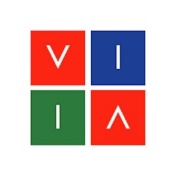 27
Flexbase analyses – NLS results
Result pictures  
Geo Output
Protocol
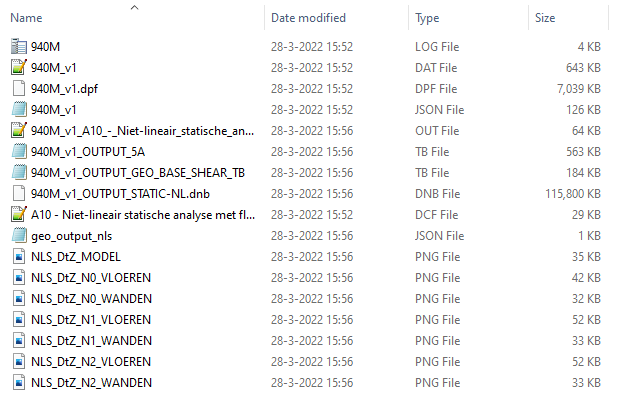 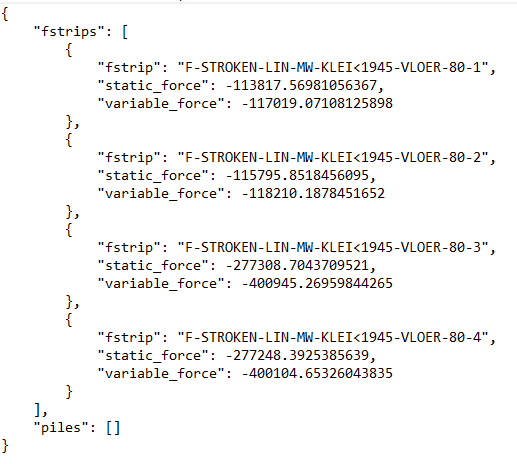 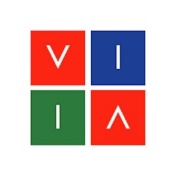 28
Flexbase analyses – Loads
Protocol
Non-linear Time History analyses (A12)
In A10:
# Nonlinear time history flexbase analysis (step A12)if 'A12' in analysis:    project.viia_create_loads('Base motion')    project.viia_add_basemotion_signals()    project.viia_create_loadcombination_base_motion(signal[0])    project.viia_create_datfile()    project.viia_analysis(analysis_nr='A12', run=run_analysis, signals=signal)
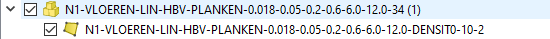 In A12:
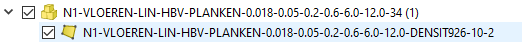 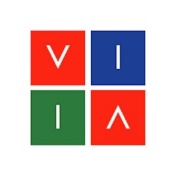 29
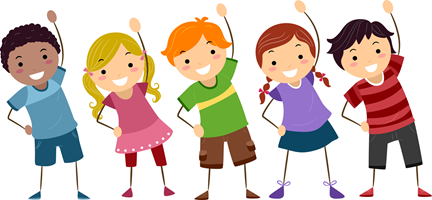 Flexbase analyses – Exercise 6
Create the A12 analysis for the workshop model in DIANA for signal S3.

Bonus:
Change the iteration method to ‘secant’ through the viiaPackage.
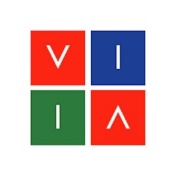 30
23 March 2022
31
Flexbase analyses - Result handling
Protocol
Convergence graph 
Base shear 
Out-of-plane displacements 
Result pictures  
Acceleration graphs 
Geo Output
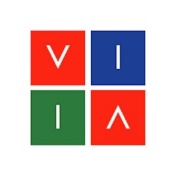 32
Flexbase analyses - Result handling (2)
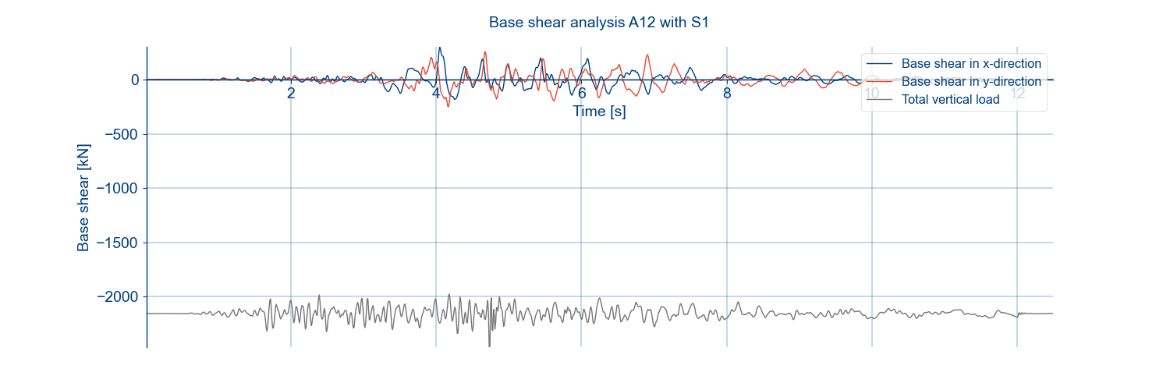 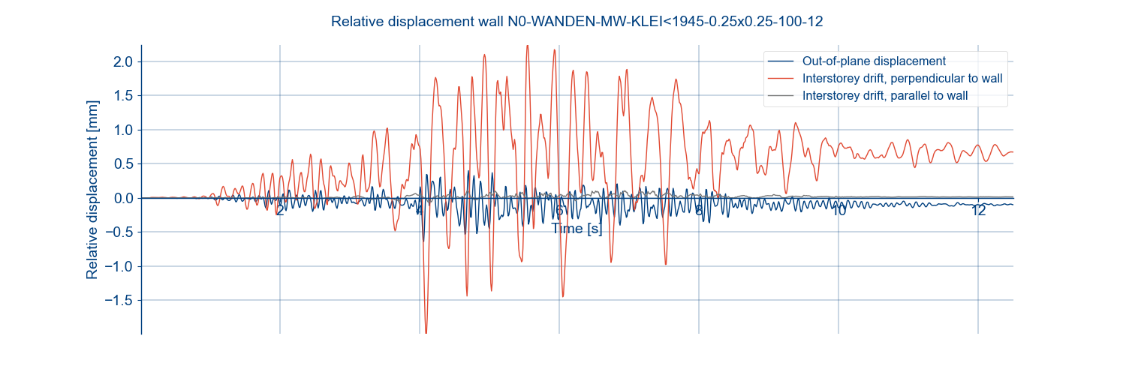 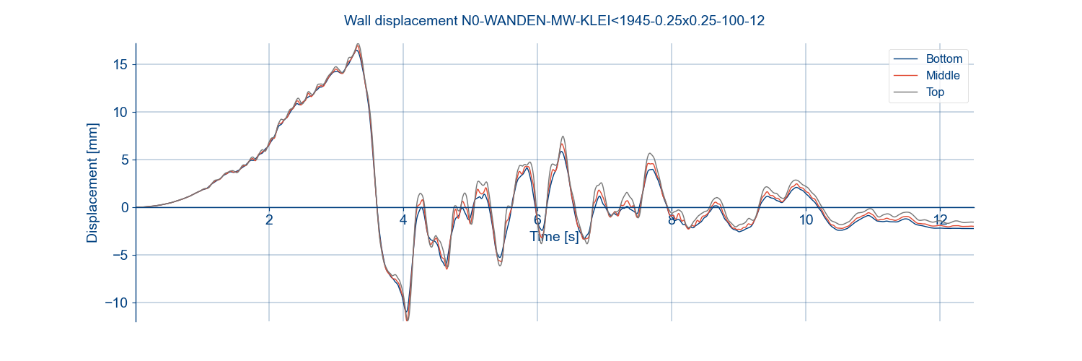 33
Flexbase analyses - Result handling (3)
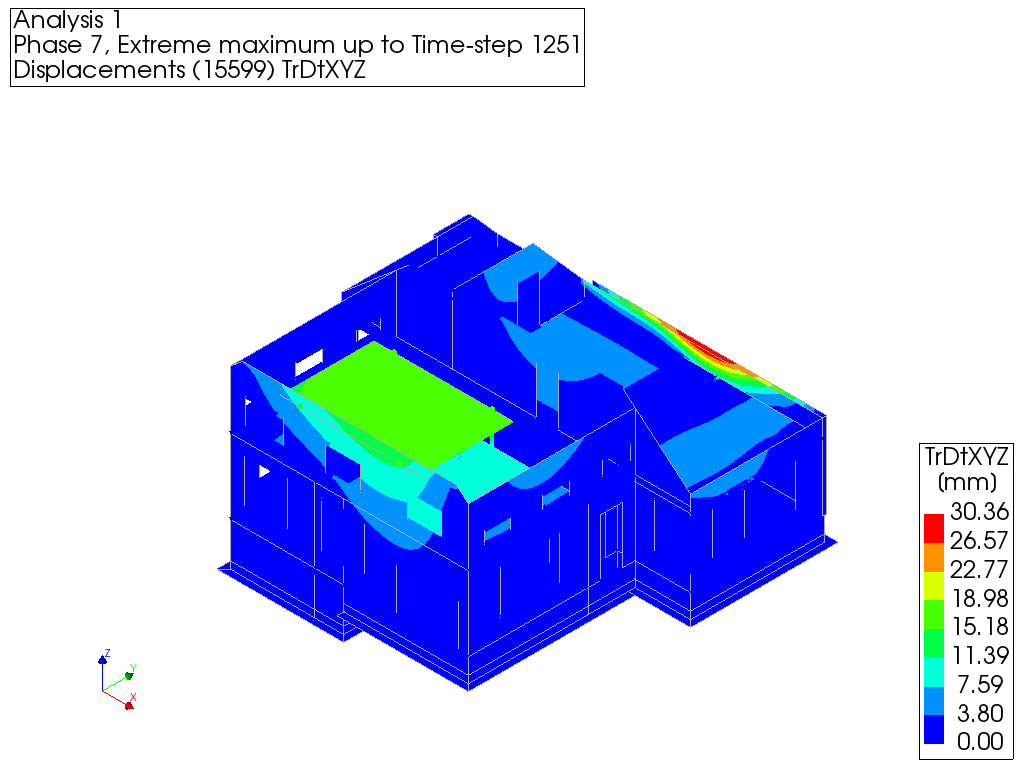 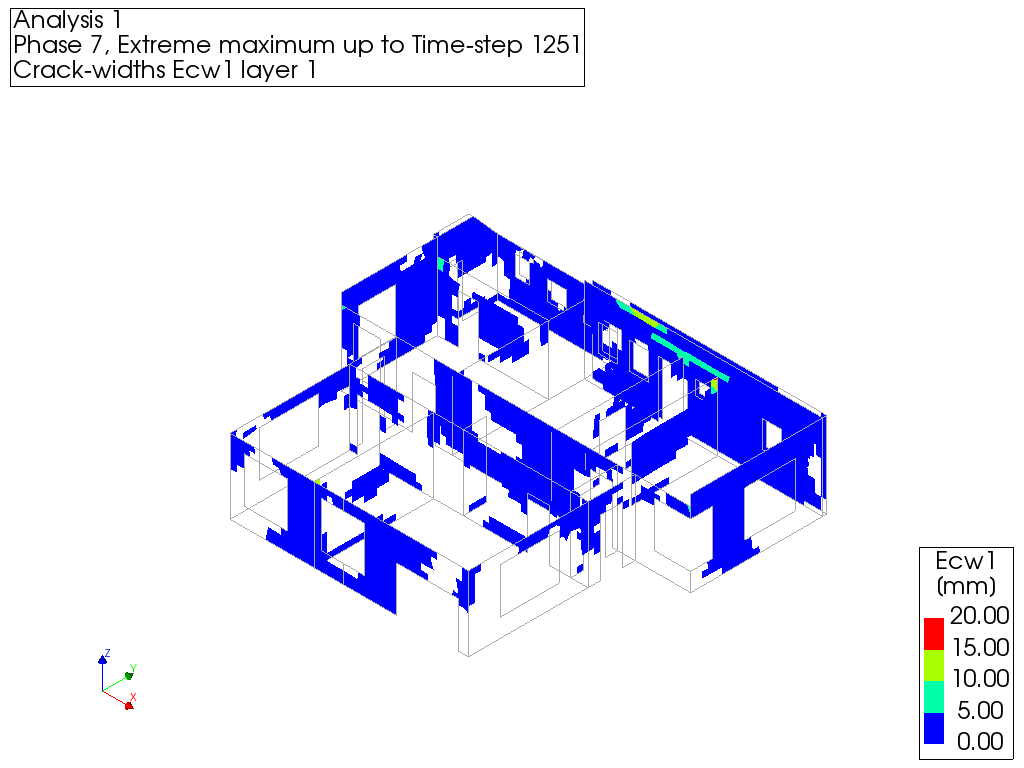 34
Flexbase analyses - Result handling GeoOutput NLS
Protocol
When running A10 analysis, set ‘run_analysis’ to True. geo_output_ nls is automatically created in analysis folder.






Alternatively, this can be manually created
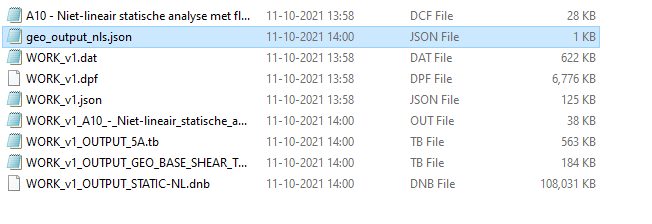 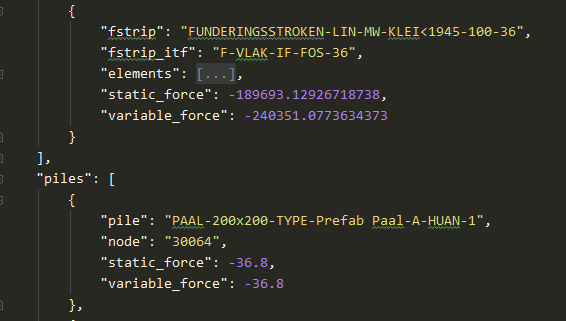 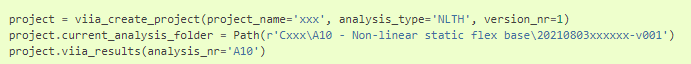 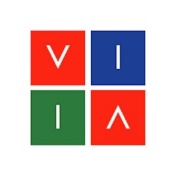 35
Flexbase analyses - Result handling GeoOutput NLTH
Protocol
Through the result script

Specify signal (str), geo_output (bool), bsc_nls_dir(Path) and tva_nls_dir (Path)
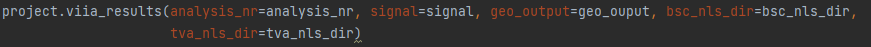 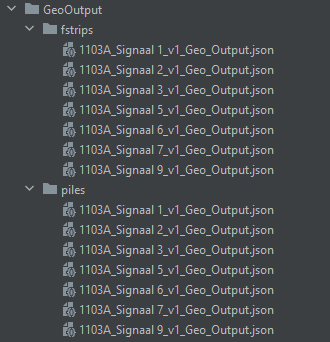 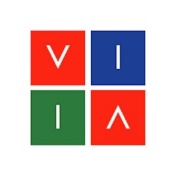 36
Flexbase analyses - Result handling GeoOutput
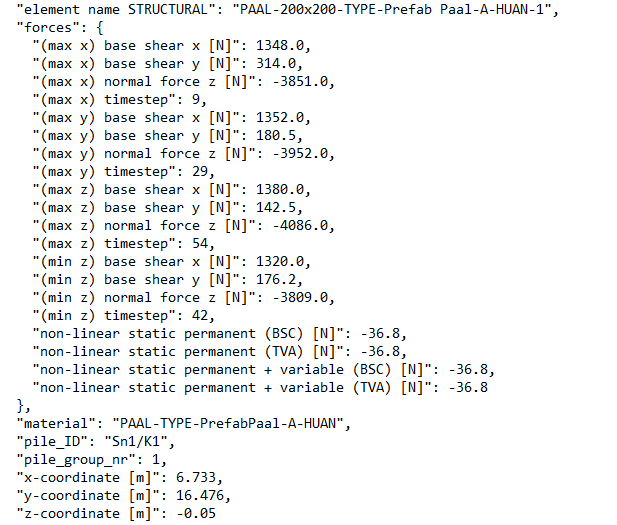 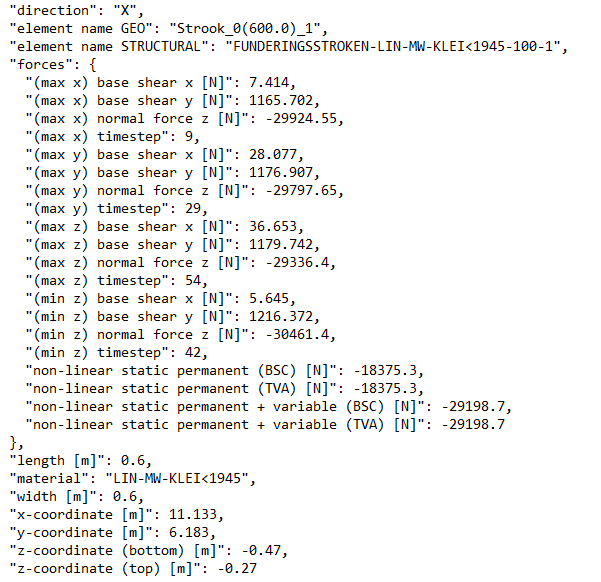 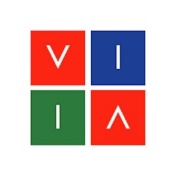 37
Strengthening
Protocol
Existing analyses shows deficiencies (BSC report)
Select measures -> maatregelen overleg
GMC
Cost engineer
Add measures in model and analyse
Update version number
Measures in MYVIIA
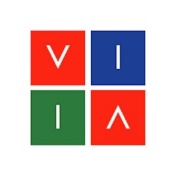 38
Strengthening – Result handling GeoOutput
No Strengthening - A10 for NLS and A12 for NLTH (version number: 1)
With Strengthening – A13 for NLS and A15 for NLTH (version number: 2)
In case strengthening is applied with no significant change in mass, specify tva_nls_dir same as bsc_nls_dir
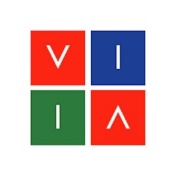 39
Reporting
Protocol
BSC
Beoordeling Seismische Capaciteit
TVA
Technisch VersterkingsAdvies
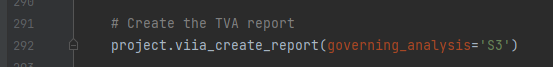 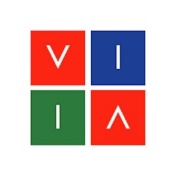 40
Reporting
Protocol
Requirements for viia_create_report() for NLTH
General information is retrieved from MYVIIA
Analyses folders (including images) for:
A7 – Eigenvalue flex base
A10 – NLS flex base
A12 – NLTH flex base

Manual replacement of images is possible -> partly work in progress
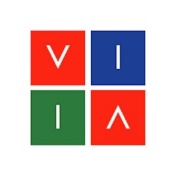 41
Thanks, we hope you enjoyed this workshop!
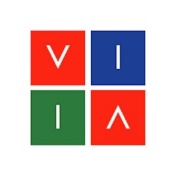 42